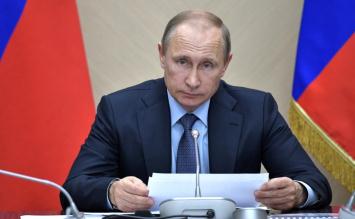 Любой уровень управления 
должен состоять из амбициозных, 
нацеленных на конечный результат, 
любящих свою работу и с уважением относящихся к людям управленцев.
Владимир Путин
Школа кадрового резерва
ЦЕЛЬ проекта: 
создание ШКОЛЫ КАДРОВОГО РЕЗЕРВА (ШКР) для обеспечения комплексного развития профессионального уровня управленческого потенциала образовательных организаций Ермаковского района.
ЗАДАЧИ ПРОЕКТА
Разработать Профессиональный стандарт руководителя      образовательной организации Ермаковского района.
Организовать образовательное пространство, обеспечивающее формирование умений и навыков современного руководителя в соответствии с Профессиональным стандартом. 

 Сформировать кадровый резерв руководителей системы образования Ермаковского района.
Реализация Проекта ШКР
I  этап (сентябрь 2018 г.)
набор в Школу кадрового резерва 

II  этап (октябрь 2018 г.)
анкетирование, тестирование   кандидата

III этап  (октябрь 2018г. - февраль 2020 г.)
 - обучение в ШКР (с 30 октября 2018года по  февраль 2020 г.)
- разработка Профессионального стандарта  (ноябрь 2018 г.)
руководителя образовательной организации Ермаковского района. 

IV этап. (апрель 2020 г.)
- защита выпускной работы в виде проекта или программы
Осенью 2018 года начнет работу первая школа кадрового резерва по пяти образовательным модулям
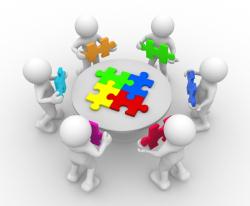 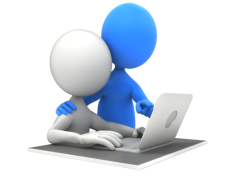 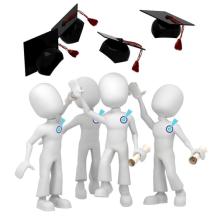 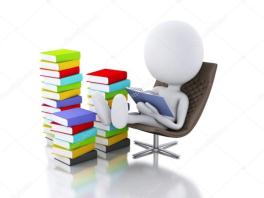 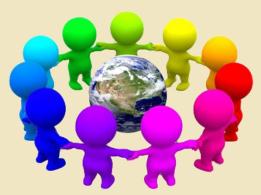 Образовательный модуль 1«Управление ресурсами образовательной организации»  36 час
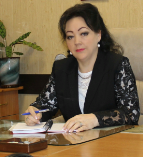 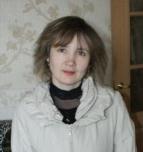 Руководители модуля:
И.В. Исакова, руководитель Управления образования 
администрации Ермаковского района
И.Н. Опарина, директор МКУ «Централизованная бухгалтерия»
Л.Г. Астанина, главный специалист Управления образования
В.И. Колесникова, директор МБОУ «Ермаковская СОШ №1»
Л.М. Ибрагимова, заведующая МБДОУ «Ермаковский детский сад №2» 
Т.П. Черепахина, заместитель директора МБУ «Ермаковский ИМЦ»
Содержание модуля:
анализ и определение потребностей образовательной 
организации в ресурсах 
       с учётом стратегических и тактических задач;
планирование и контроль эффективного распределения ресурсов;
разработка НПБ  в области управления ресурсами организации;
мониторинг состояния и эффективности использования ресурсов;
формирование политики и руководство в развитии кадрового потенциала организации.
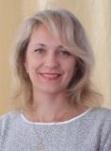 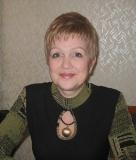 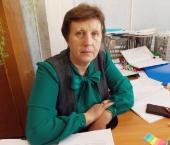 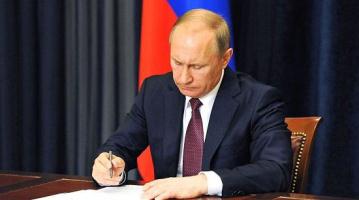 Указ Президента Российской Федерации №204 от 07.05.2018 года
«О национальных целях и стратегических задачах развития Российской Федерации на период до 2024 года»
Современные родители
ОСНОВНЫЕ РЕГИОНАЛЬНЫЕ ПРОЕКТЫ
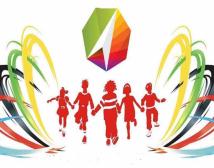 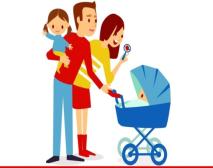 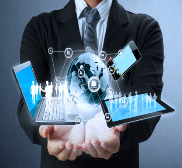 ЦИФРОВАЯОБРАЗОВАТЕЛЬНАЯСРЕДА
СОВРЕМЕННАЯШКОЛА
УСПЕХ КАЖДОГО РЕБЕНКА
УЧИТЕЛЬБУДУЩЕГО
ПОДДЕРЖКА СЕМЕЙ, ИМЕЮЩИХ ДЕТЕЙ
СОДЕЙСТВИЕ ЗАНЯТОСТИ ЖЕНЩИНдоступность дошкольного образования для детей
МОЛОДЫЕ ПРОФЕССИОНАЛЫ
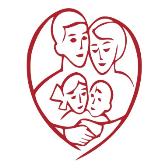 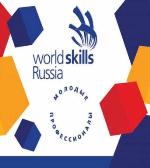 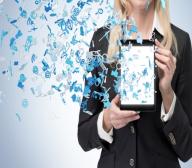 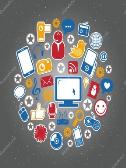 II. Образовательный модуль   6 час. –теория, практика – 8 ч, сам- 6  ч,1 час-зачет                                       «Руководство развитием образовательной организации»
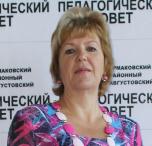 Руководители модуля:


С.А. Носова, начальник отдела дошкольного, общего
 и дополнительного образования и воспитания 
Управления образования 
И.Н. Артёмова, директор МБОУ «Разъезженская СОШ»
Т.П. Черепахина, заместитель директора МБУ «Ермаковский ИМЦ»

Содержание модуля:
определение миссии образовательной организации, стратегическое планирование, определение индикаторов и показателей её достижения;
управление оперативной деятельностью организации;
проектно-программные методы организации деятельности;
конструктивное общение, принятие управленческих решений;
формирование управленческой команды;
методы анализа внешней и внутренней среды образовательной организации:
мониторинг реализации программ, проектов, оценка результатов деятельности ОО; 
мотивация сотрудников на достижение стратегических целей.
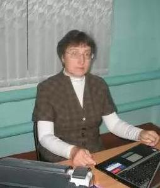 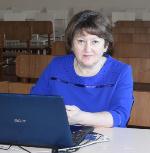 III. Образовательный модуль«Руководство реализацией образовательных программ»
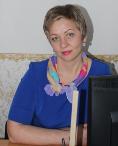 Руководители модуля:
И.В. Смолина, главный специалист Управления образования 
администрации Ермаковского района
С.Ю. Махова, заместитель директора МБОУ «Нижнесуэтукская СОШ»
 Т.А. Меркушова, заместитель директора «Ермаковская СОШ №1»

Содержание модуля:
Цель курса состоит в формировании профессионального правового 
мировоззрения, т.е. осмысления норм управленческого права 
как явления действительности.
- Освоение курса будет способствовать формированию приемов организации и руководства коллективом ОУ по разработке образовательной программы учреждения, выбору эффективных средств обучения и воспитания, по организации регулярного мониторинга и оценки реализации ОП, совершенствованию способностей применять полученные знания и умения на практике управления ОУ.
- В результате освоения модуля педагог-будущий управленец будет демонстрировать способность и готовность к профессиональной деятельности в соответствии с Профессиональным стандартом руководителя ОО.
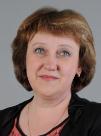 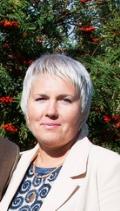 Образовательный модуль«Представление образовательной организации в отношениях с органами государственной власти, органами местного самоуправления, общественными  и иными организациями»
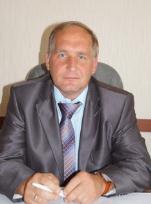 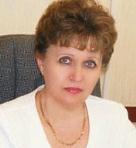 Руководители модуля:
В.И. Форсель, председатель Ермаковского районного 
Совета депутатов;
И.П. Добросоцкая, заместитель главы Ермаковского района 
по социальным и общественно – политическим вопросам
И.В. Исакова, руководитель Управления образования 
Содержание модуля:
принципы и формы взаимодействия, представление интересов  
образовательной организации в отношениях с органами государственной власти, органами местного самоуправления, общественными и иными организациями;
государственно-общественное управление образовательной организацией;
принципы и механизмы организации сетевого взаимодействия, нормативные документы регулирующие сетевое взаимодействие;
методы отстаивания интересов организации при взаимодействии с субъектами внешнего окружения;
принципы, методы и технологии эффективной коммуникации, ведения переговоров, 
протоколы деловых встреч.
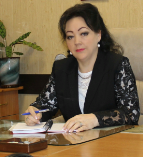 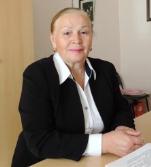 Образовательный модуль = 27ч.«Основы управленческой этики»  обяз-10 ч, 6 –практ, 10 см., 1 зач
Руководители модуля:
Н.Н. Ульчугачева,  директор МБОУ «Жеблахтинской СОШ»
З.И. Чуканова, кандидат педагогических наук
М.В. Тиунова, директор МБУ «Ермаковский ИМЦ»

Содержание модуля:
понятие, сущность, значение  и принципы управленческой этики 
современного руководителя образовательной организации; 
- управленческие практики по духовно-нравственному развитию, по созданию современной образовательной среды; 
- суть, значение и реализация валеологического подхода в процессе образования;
-  разработка нормативных положений нравственного характера в образовательной организации;
- формирование культуры общения участников образовательного процесса; 
- организационные формы управления.
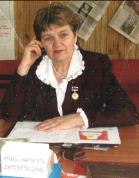 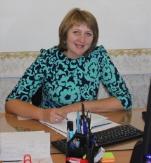 С НАДЕЖДОЙ И ВЕРОЙ…

БУДУЩЕЕ СИСТЕМЫ ОБРАЗОВАНИЯ 
ЕРМАКОВСКОГО РАЙОНА В ВАШИХ РУКАХ!
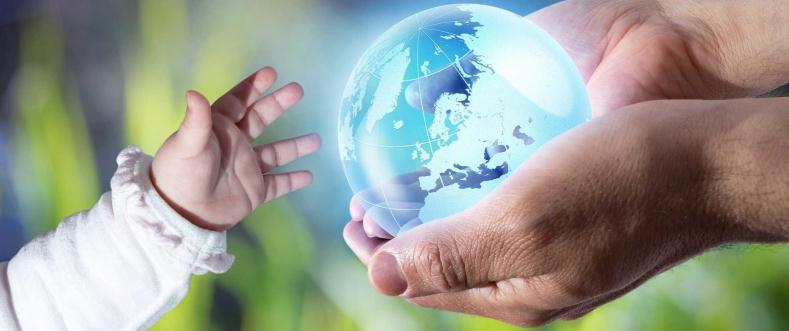